Salvador Dali
Metamorfoza narcisa
[Speaker Notes: Danas ćemo pričati o Salvadoru Daliju i njegovoj slici Metamorfoza narcisa.]
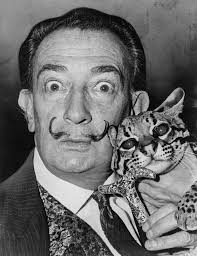 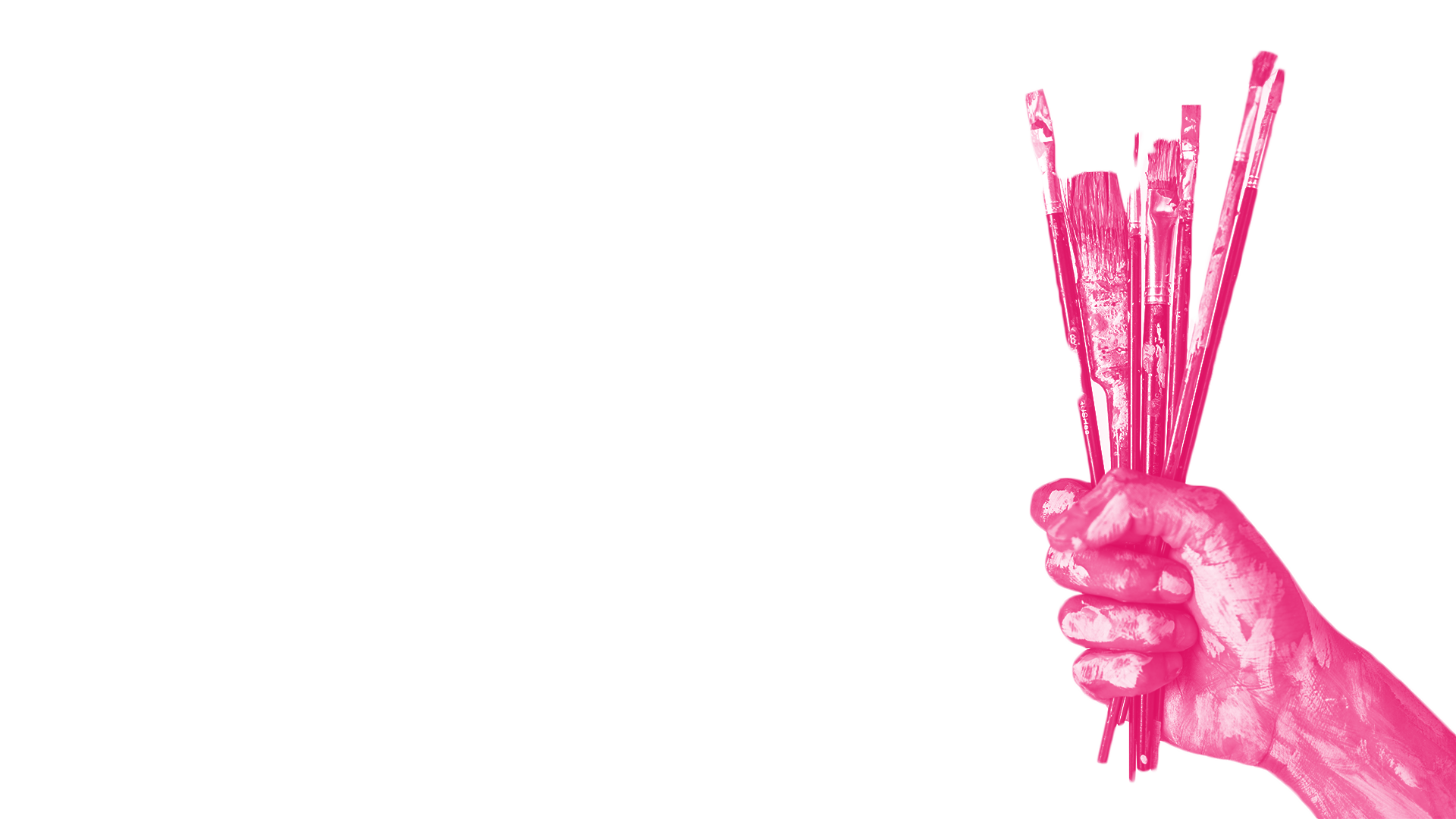 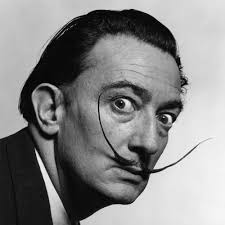 “Slikanje je najiskrenija umjetnost u kojoj nema mogućnosti da varaš. Ili je dobro ili je loše.”
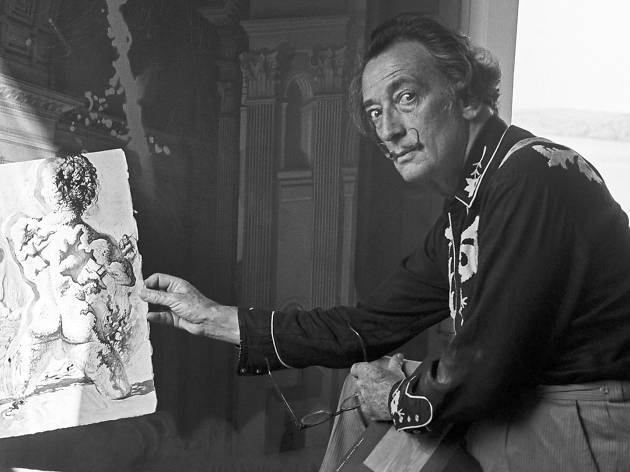 - Salvador Dali
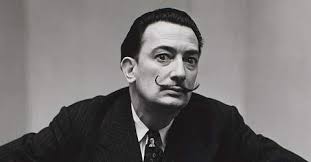 [Speaker Notes: “Slikanje je najiskrenija umjetnost u kojoj nema mogućnosti da varaš. Ili je dobro ili je loše.” Ovo je jedna od poznatijih Dalijevih izreka i jedina poznata izreka vezana za umjetnost. Ovdje imamo i neke slike Salvadora Dalija.]
Sadržaj prezentacije
02
01
Salvador Dali
Metamorfoza Narcisa
Ovdje će pisati nešto o Salvadoru Daliju
Ovdje ćemo pričati o slici koju je naslikao
04
03
Ostale zanimljivosti
Kratki Esej
Dodatne stvari o slici i umjetniku
Moje mišljenje i argumentacija o slici
[Speaker Notes: O čemu ćemo sve učiti u ovoj prezentaciji? Prezentacija je podjeljena na 4 dijela. Prvi dio ukratko govori o Salvadoru Daliju. U drugom dijelu ćemo analizirati njegovu sliku Metamorfoza narcisa te ćemo reći neke osnovne podatke o njoj i što predstavlja. U trećem dijelu ćemo samo spomenuti neke njegove izreke, djela i ostale zanimljivosti. U završnom dijelu imamo esej koji analizira djelo te sadrži moje mišljenje o djelu.]
Salvador Dali
Salvador Domingo Felipe Jacinto Dali i Domenech (1904. – 1989.) bio je španjolski slikar, pisac, dizajner i autor filmova.
Jedan je od najpoznatijih predstavnika nadrealizma u slikarstvu, a najpoznatija slika mu je Upornost sjećanja.
Naslikao je više od 1,500 slika.
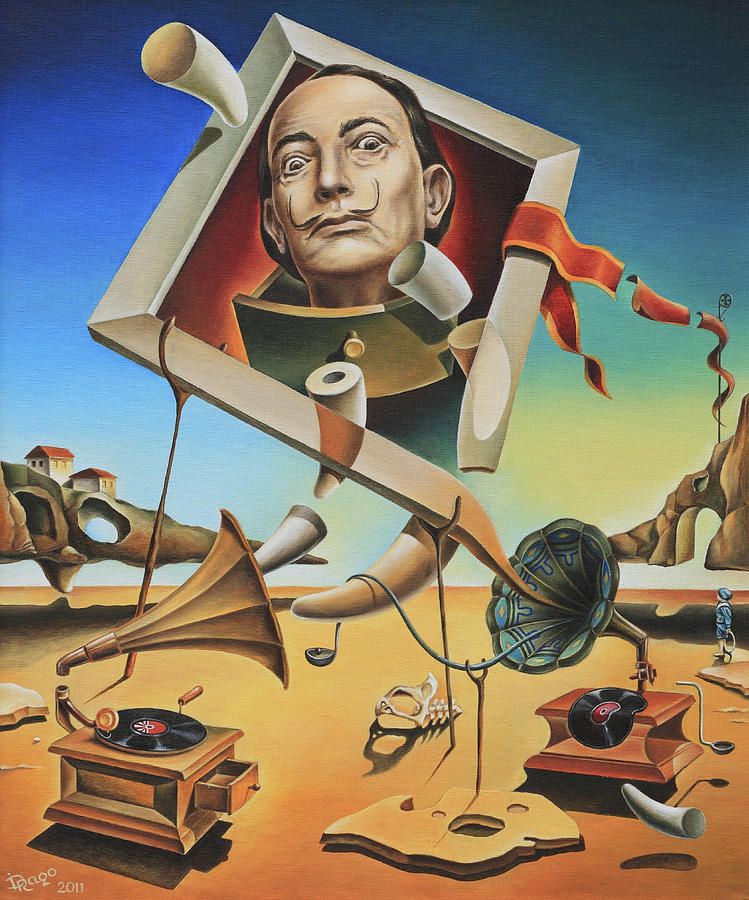 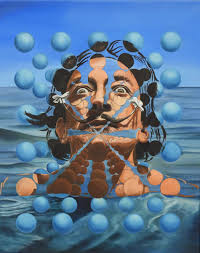 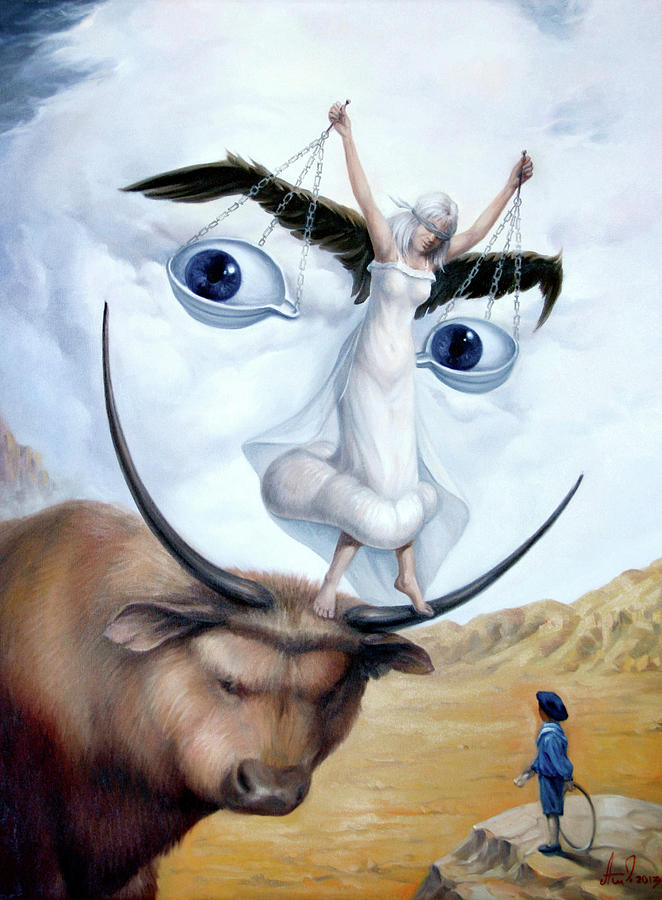 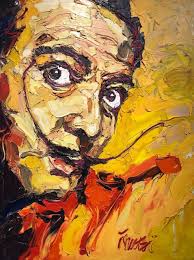 [Speaker Notes: Salvador Dali je bio španjolski slikar, pisac, dizajner i autor filmova. On je također jedan od najpoznatijih predstavnika nadrealizma u slikarstvu, a njegova najpoznatija slika, koju su vjerojatno svi vidjeli, je Upornost sjećanja. Naslikao je više od 1500 slika, a neke od njih ćemo spomenuti kasnije.]
Čime se Salvador bavio?
Salvador Dali
ABC
Slikarstvo
Filmovi
Književnost
Zapamćen je po svojim snažnim i bizarnim slikama. Slikao je bizarne slike kako bi privukao pozornost na sebe što se nije sviđalo njegovim kritičarima.
Surađivao je s Waltom Disneyjem na animiranom filmu Destino. Također je radio i neke avangardne filmove (Andaluzijski pas i Zlatno doba).
Pisao je za časopise (Minotaur i Nadrealizam u službi revolucije), pjesme, a također je vrlo često pisao i telegrame Franciscu Francu (španjolski diktator).
[Speaker Notes: Ovo su neka područja kojima se Dali bavio. Najutjecajniji je bio u slikarstvu, gdje je slikao bizarne slike jer je mislio da će ga tako ljudi lakše primjetiti, što je i upalilo, ali njegovi kritičari su govorili da je nekad znao privući i previše pozornosti svojim bizarnim slikama. Drugo njegovo najutjecajnije područje je film. Surađivao je sa Waltom Disneyjem na filmu Destino koji nije bio dovršen za njegova života, nego tek 2004. godine. Na području igranog filma surađivao je sa Alfredom Hitchcockom na filmu Začarana u kojem je napravio neke scene. Njegova djela nisu izazvale veliku senzaciju u Europi, ali su bila dosta uspješna u Americi. Često je pisao telegrame u kojem je hvalio Franca zato što je dodao žezlo među simbole svoje vlasti. Pisao je čak i u periodu kada su njegova djela bila zabranjena.]
Metamorfoza narcisa
[Speaker Notes: Krenimo na analizu Metamorfoze narcisa.]
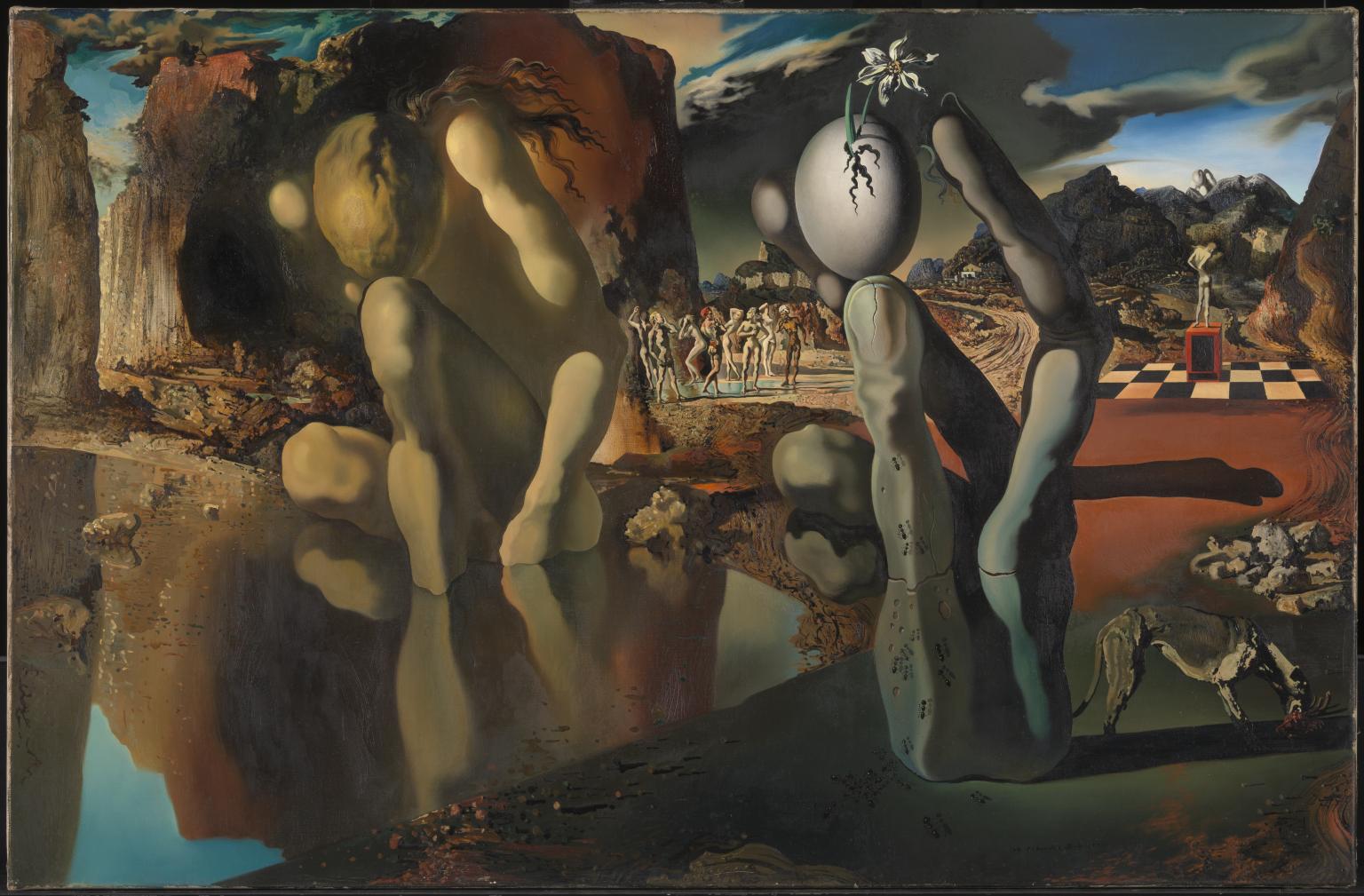 [Speaker Notes: Ovako izgleda slika Metamorfoza narcisa. U prvom planu slike vidimo ruku koja izlazi iz zemlje i drži jaje iz kojeg izlazi Narcis. Ako bolje pogledamo sliku, vidjet ćemo da je sjena cvijeta zapravo i pukotina iz koje izlazi Narcis. Iza prve ruke, u jezeru se nalazi i druga ruka koja izgleda isto kao i prva, samo je u drugoj boji. Ta ruka drži nešto nalik na orah iz kojeg izlazi kosa. Ako bolje pogledamo ruku iza, vidjet ćemo da zbog boje i sjene između prstiju ta ruka izgleda kao tijelo osobe. Nevjerojatno je to kako ruka iza, koja izgleda potpuno identično kao siva ruka ispred, izgleda kao osoba dok siva ruka ni malo ne liči na osobu. U pozadini vidimo ljude te možemo uočiti kako vješto Dali ispunjava prostor slike i daje mu dubinu. Na palcu sive ruke vidimo mrave što nam pokazuje to da je Dali jako posvećivao pažnju na detalje i preciznost. Sjenama koje se nalaze na svakom motivu Dali prikazuje zaobljenost i volumen. Salvador je jako bio vješt u davanju više značenja jednom motivu kao npr. sjena koja je ujedno i pukotina na jajetu ili ruke iza koja je ujedno i tijelo osobe. Tema slike je mit o Narcisu o kojem ćemo pričati poslije.]
Metamorfoza narcisa
Općenito
Ulje na platnu, 1937.
Dimenzije: 51,1 cm x 78,1 cm
Čuva se u: Tate Modern, London
Tema: Mit o Narcisu
[Speaker Notes: Ovdje su navedene neke općenite stvari o slici kao što su način slikanja, ulje na platnu, godina nastanka, dimenzije, gdje se slika nalazi danas i tema slike koju smo već spomenuli na prošlom slajdu.]
Metamorfoza narcisa
Mit o Narcisu
Narcis je kao najljepši junak grčke mitologije bio toliko lijep da bi svatko tko ga vidi ostajao potpuno opčinjen njegovom ljepotom. Nitko ga nije mogao osvojiti, pa čak ni prelijepa nimfa Eho, koja nije mogla reći Narcisu što osjeća zbog prokletstva koje je Hera bacila na nju. No, jedan od odbijenih udvarača na Narcisa je bacio prokletstvo te se pobrinuo da i Narcis bude opčinjen onim što ne može imati. Nemesis mu je ,,organizirala” susret sa vlastitim odrazom u jezeru. Narcis je ostao bez riječi kada je ugledao svoj lik te je do svoje smrti bio opijen refleksijom koju je ugledao u jezeru. Kada je umro, boginje su došle po njegovo tijelo te je na njegovom mjestu bio cvijet sa bijelim laticama i žutim krugom koji je dobio ime Narcis.
[Speaker Notes: Mit o Narcisu.]
Narcis
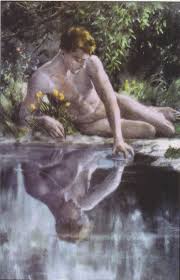 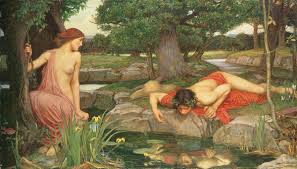 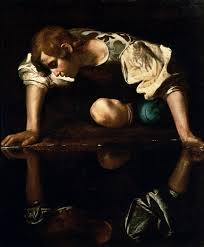 [Speaker Notes: Ovdje su neki prikazi Narcisa u trenutku kad se ugledao u jezeru. Toliko si je bio lijep da se gledao u jezeru sve do njegove smrti.]
Ostale Zanimljivosti
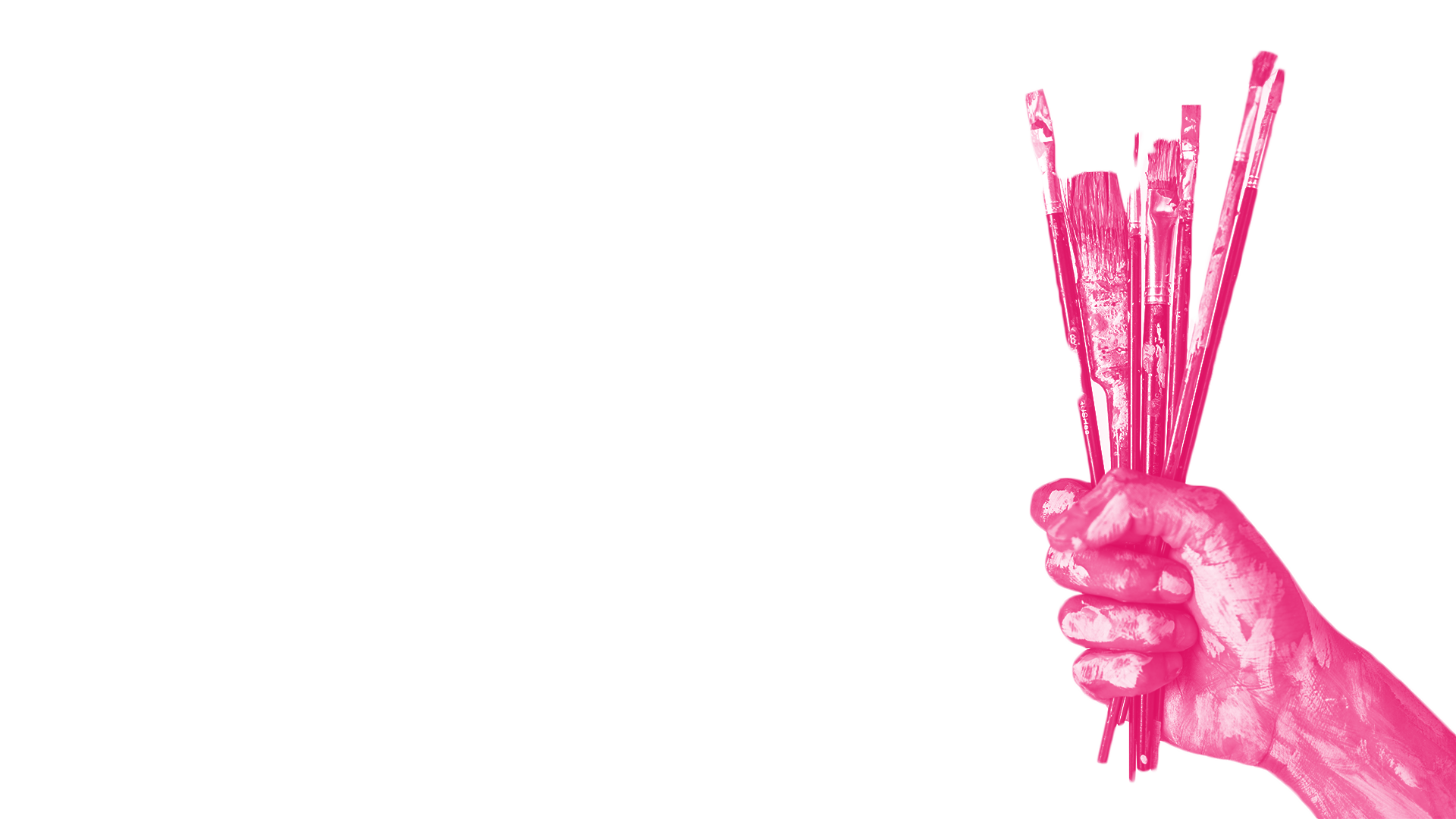 Salvador Dali - Izreke
“Postoji samo jedna razlika između mene i luđaka. Luđak misli da je normalan, a ja znam da sam lud.”
  “Inteligencija bez ambicije je poput ptice koja nema krila.”
  “Svako jutro kad se probudim iskusim najveće zadovoljstvo – a to je da sam ja Salvador Dali.”
  “Kada sam imao 6 godina, htio sam biti kuhar. Kada sam napunio 7, htio sam biti Napoleon. I moja ambicija je nastavila rasti poslije toga.”
  “Ne plašite se savršenstva. Nikada ga nećete dostići.”
  “Postavljeni kao dva stražara, brkovi brane prilaz mojoj ličnosti.”
[Speaker Notes: Ovo su neke Dalijeve najpoznatije izreke.]
Ostale Zanimljivosti
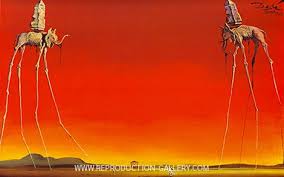 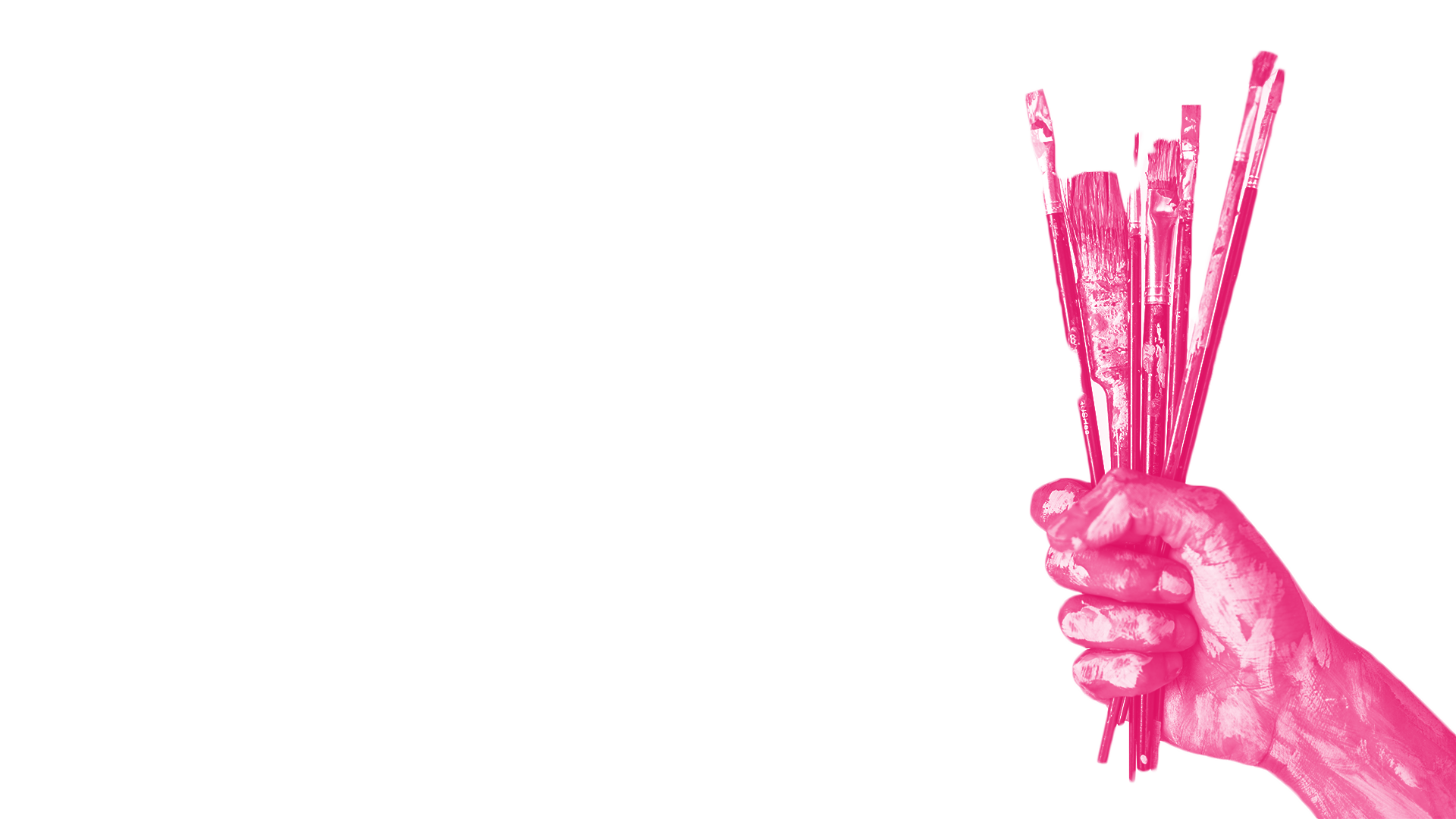 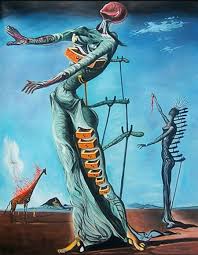 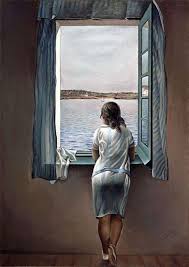 Salvador Dali – Djela
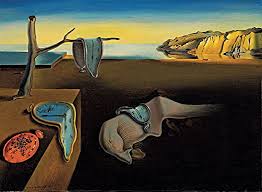 Upornost sjećanja– 1931.
  Zagonetka žudnje – 1929.
 Raspadanje upornosti sjećanja – 1952. - 1954.
 Mlada žena na prozoru– 1925.
  Lice rata – 1940.
  Žirafa u plamenu– 1937.
  Slonovi – 1948.
  Jesenski kanibalizam – 1936.
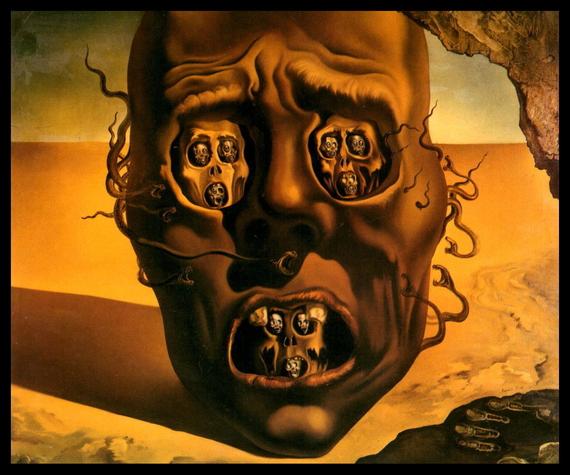 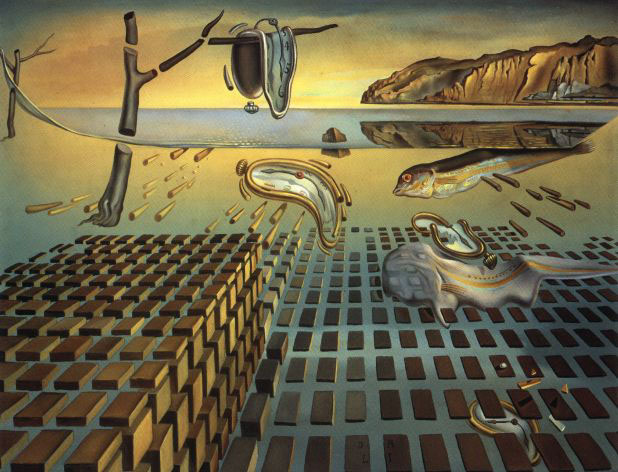 [Speaker Notes: Ovdje su nabrojana neka od Dalijevih najpoznatijih djela te godine u kojima su djela nastala, a sa strane vidimo i slike tih nekih djela.]
Ostale Zanimljivosti
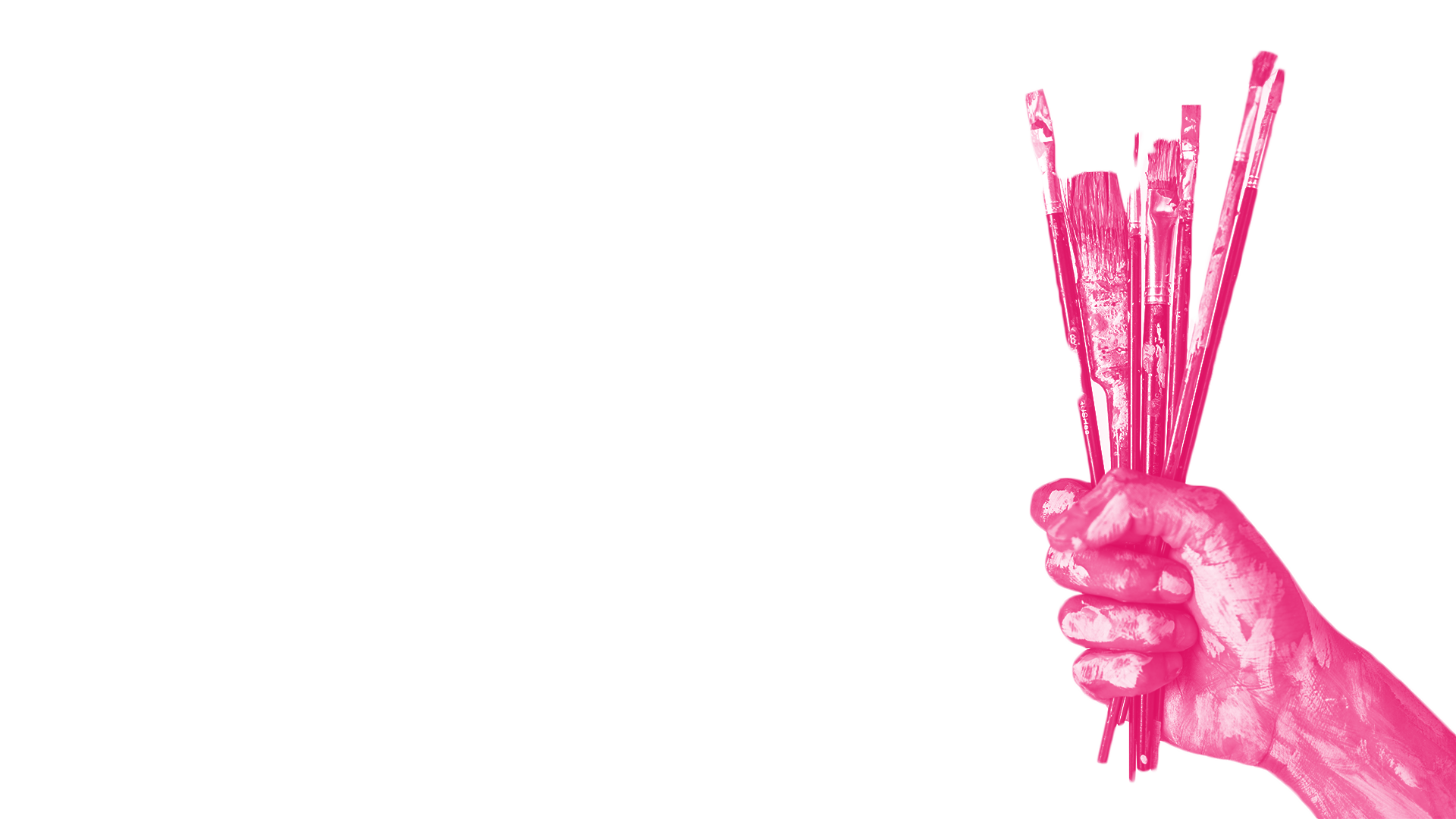 Salvador Dali – Zanimljivosti
Vjerovao je da značenje njegova imena ukazuje na to da je predodređen da spasi slikarstvo od osrednjosti moderne umjetnosti.
 Njegovo djetinjstvo bilo je obilježeno brojnim halucinacijama koje su razvile njegove snove i opsesije.
 Dok je Freud govorio kako su nesvjesni i svjesni dio uma odvojeni, on je uspio spojiti nesvjesno i svjesno.
 Slikao je slike tako da mu nesvjesni dio odlučuje što će nacrtati, a svjesni dio crta.
[Speaker Notes: Neke zanimljivosti o Daliju, njegovom djetinjstvu i njegovim psihološkim sposobnostima.]
Kratki esej
Metamorfoza narcisa, naslikana u 1937. godini, djelo je Salvadora Dalija koji je bio jedan od najpoznatijih predstavnika nadrealizma. Nalazi se u Tate Modernu u Londonu. 

	Slika je horizontalnog formata. Prikazana je realistički i prostor ima dubinu. Volumen se ističe sjenama i svjetlom te je prostor većinom ispunjen. Sjena je postavljena na svakom motivu, pa čak i na onima u pozadini. Svjetlost je prigušena, narančaste boje što ukazuje na zalazak sunca. Također vidimo Dalijevu snalažljivost u crtanju sjena tako što crta psa na sjeni ruke jer tako nije potrebno dodavati sjenu psa. U prvom planu je ruka koja izlazi iz zemlje te drži jaje iz kojeg izlazi Narcis. To je ujedno i glavni motiv slike. Na jajetu vidimo sjenu cvijeta koja također prikazuje i pukotinu iz koje izlazi Narcis. Iza prve ruke, u jezeru, vidimo istu takvu ruku jednakih dimenzija, ali u drugoj boji. Jedina razlika je što druga ruka ne drži jaje, nego nešto sličnije orahu iz koje izlazi kosa. Zbog druge boje i sjene između prstiju, druga ruka izgleda kao osoba koja drži glavu na koljenu. Na palcu prve ruke također vidimo sitne crne strukture koje izgledaju kao mravi.

	Fasciniran sam slikom. Nevjerojatno je to kako je Dali uspio slikati strukture koje su izgledale kao dvije stvari u isto vrijeme (Sjena cvijeta – Pukotina, Ruka – Tijelo čovjeka) te kako je uspio spojiti nesvjesno i svjesno. Također se ističe način na koji se posvetio detaljima i pozadini te ispunjenju cijelog prostora slike ujedno mu davajući i dubinu.
[Speaker Notes: Za kraj, ovo je esej u kojemu sam analizirao djelo i izrazio svoje mišljenje o njemu.]
Hvala na pozornosti!
Ima li netko nekakvih pitanja?
Izradio: Domagoj Hegedušić 4.B
[Speaker Notes: Hvala na pozornosti!]